Солнце
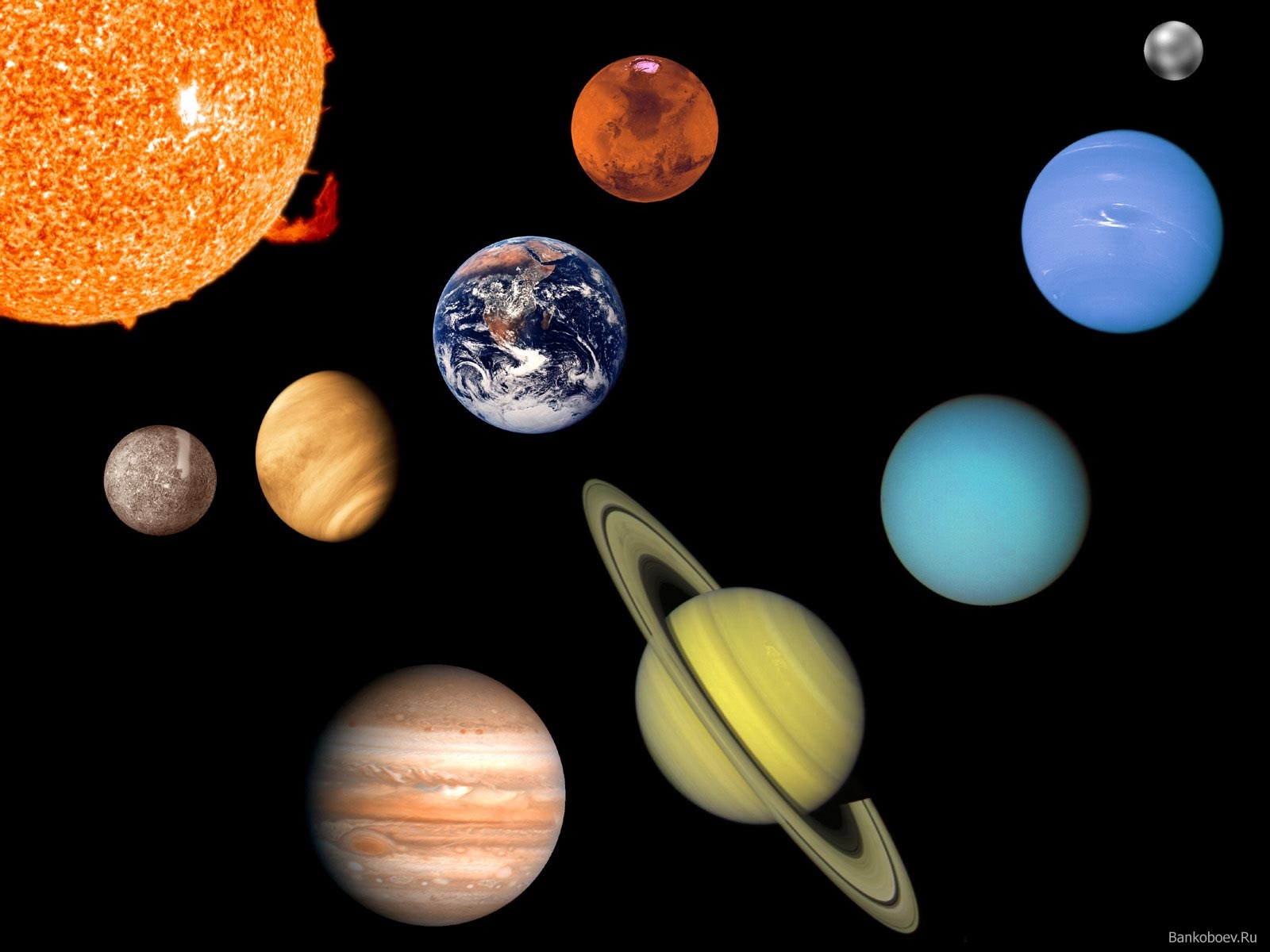 Меркурий
Венера
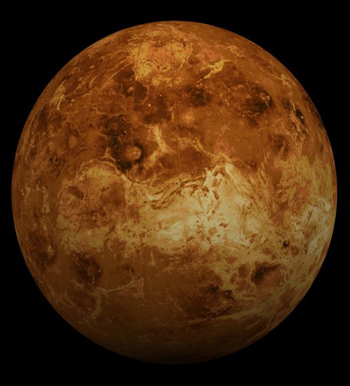 Земля
Марс
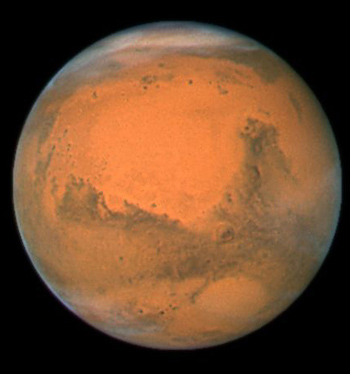 Сатурн
Юпитер
Уран
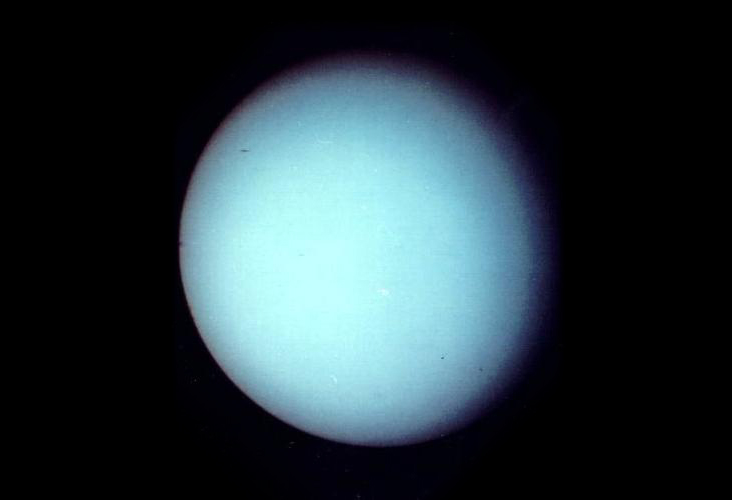 Нептун
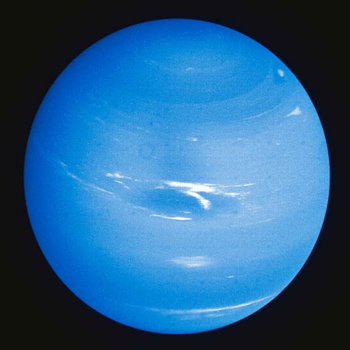 Плутон
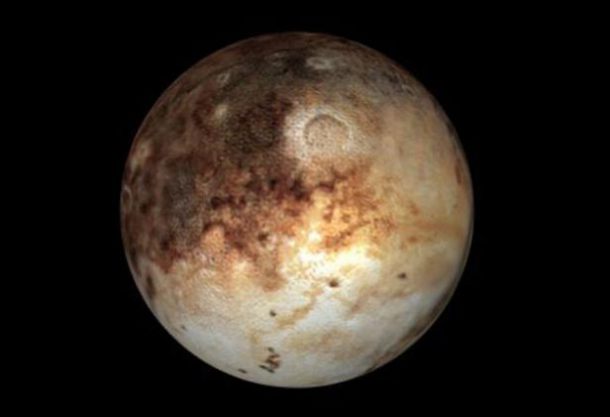 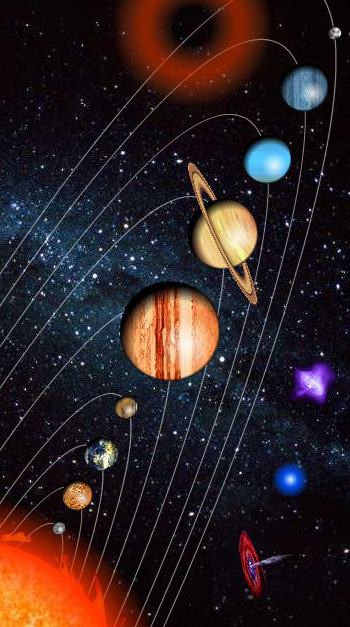 Планеты Солнечной системы